STRESS
Stress:
 worry caused by the problems in somebody’s life
Where does stress come from?
financial pressure
u
work pressure
o
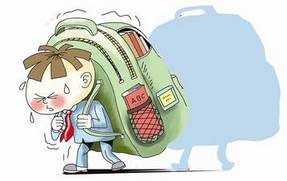 study pressure
peer pressure
When will you feel most stressed out？If you are under a lot of pressure, what will you do?
depression
anxiety
Describe one stessful experience you have and how you handle it.
Debate
Stress has more advantages than disadvantages VS 
Stress has more disadvantages than advantages
Round1 Both sides state your opinion with supporting details
Round 2 Each side defends your opinion and argues against the other side' s opinions
Round 3 Both sides conclude your opinion